IT’S MORE THAN A MEAL APPLICATION
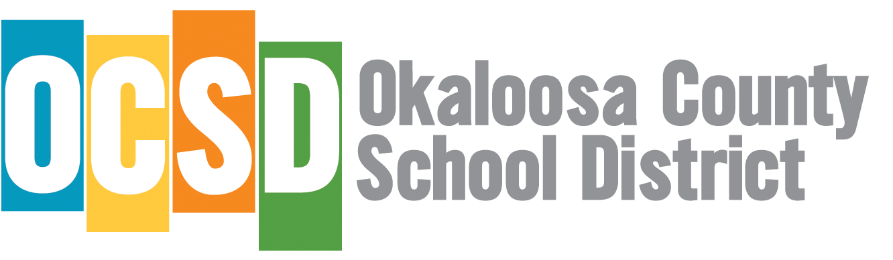 Free and Reduced Lunch applications affect funding in many areas! Okaloosa County asks that ALL families complete our meal application to ensure continued funding to support ALL students in our district!
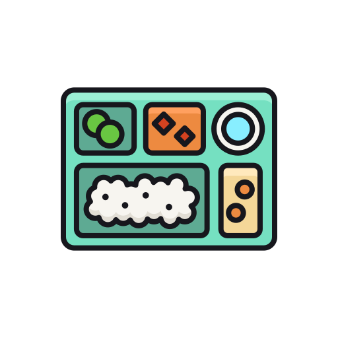 School Meals
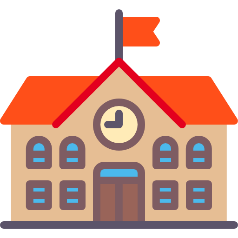 School Funding
Free or reduced pricing on tasty and nutritious school meals!
Increased school funding to support all students and ensure an outstanding educational experience.
Your application for Free and Reduced Lunch will impact the following…
Access to Grants
Internet & Technology
Data gathered from meal applications allow OCSD to access competitive local, state, and federal grants.
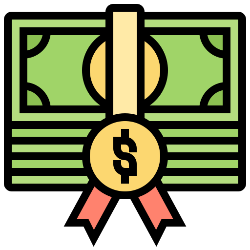 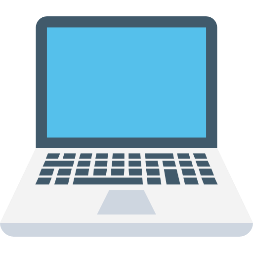 OCSD can receive increases funding for internet access, wireless and network services.
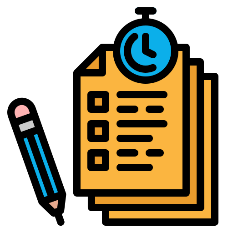 SAT, ACT, and AP Fees
College Application Fees
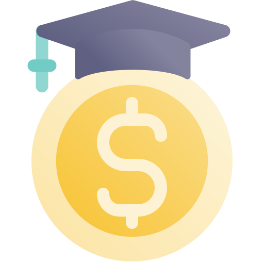 Discounted fees on academic tests and exams.
Discounted fees on college applications.
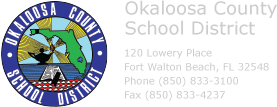 And More!
APPLY ONLINE TODAY!
VISIT Enrollment Packet - English
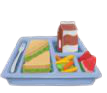 ES MÁS QUE UNA SOLICITUD PARA COMIDA
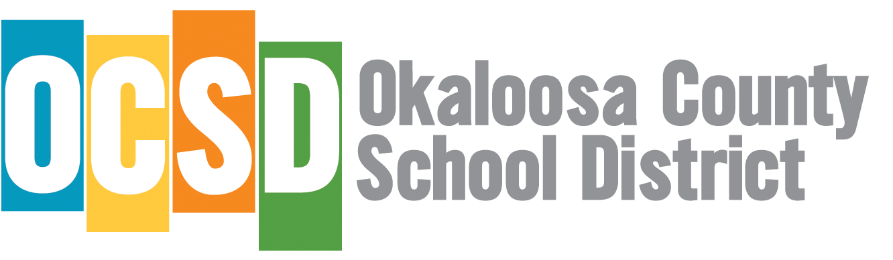 ¡Las solicitudes para almuerzos gratis, o, a precio reducido, afectan el área de financiación en muchas áreas! ¡El condado de Okaloosa pide que TODAS las familias completen nuestra solicitud de comidas para garantizar los fondos/ financiación continua, y así, poder apoyar a TODOS los estudiantes de nuestro distrito escolar!
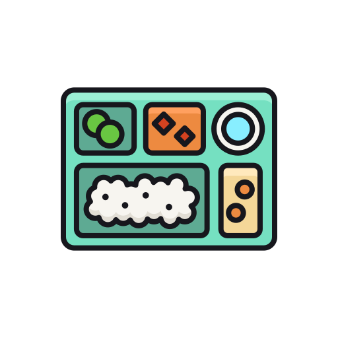 Comidas en la Escuela
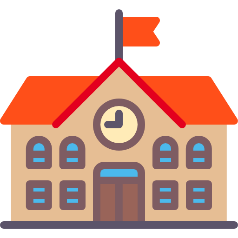 Fondos Escolares
¡Precios gratuitos o reducidos en comidas escolares sabrosas y nutritivas!
Aumento de fondos escolares para apoyar a todos los estudiantes y garantizar una experiencia educativa excepcional.
Su solicitud para almuerzo gratis o reducido afectará lo siguiente ...
Acceso a Becas
Tecnología & Internet
Los datos recopilados de las aplicaciones de comidas permiten que OCSD acceda a becas competitivas locales, estatales y federales.
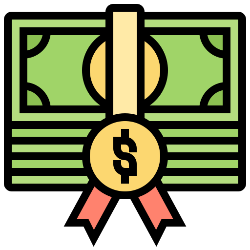 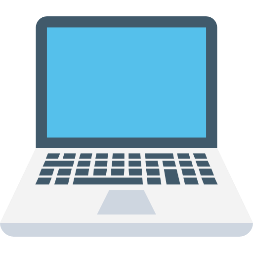 OCSD puede recibir mayores fondos para el acceso a Internet, servicios inalámbricos y de red.
Tarifa en pruebas SAT, ACT, y AP
Tarifas de Solicitud Universitaria
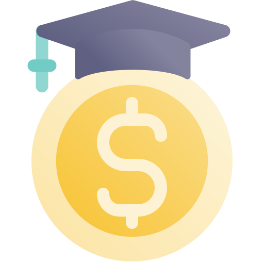 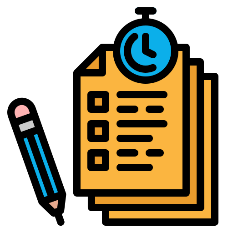 Tarifas con descuento en pruebas y exámenes académicos.
Tarifas con descuento en solicitudes universitarias.
¡Y Más!
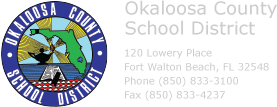 ¡APLICA EN LÍNEA HOY!
VISITE: Enrollment Packet - Spanish
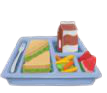